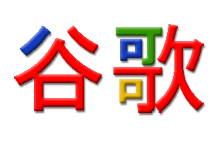 The Ethicality of Altering Google Traffic in China
Kayley Paris
CSCE 390
April 17, 2011
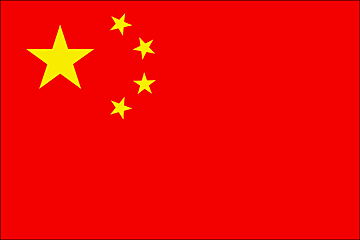 Summary
The Chinese government has been interfering with Google’s Gmail service using intercepting, relaying, and possibly altering email traffic, while making it appear that Gmail is malfunctioning.  This “man in the middle” attack is likely a response to the political unrest in the Middle East in order to track and censor dissidents and protestors.

	Lemos, Robert.  “How China and Others Are Altering Web Traffic.”  Technology Review.com. 24 March 2011. 	<http://www.technologyreview.com/web/37074/?a=f.>. 17 April 2011.
The Ethical Decision-Making Process
Step 1: The ethical issues in this case involve the right to privacy, information, and free speech.
Step 2: The stakeholders in this case are the Chinese government, who want to censor the Web to protect the people, and the citizens of China, who want privacy and information.
Step 3: 
		-Solution  A (Extreme): The Chinese government monitors and censors all Internet 	traffic in China. 
			-Best Case Scenario: The Internet is safe from protestors and dissidents.  
			-Worst Case Scenario: Internet users in China feel violated for their lack 		of privacy.
		-Solution B (Extreme): The Chinese government is not allowed to monitor nor 	censor any Internet traffic in China.
			-Best Case Scenario: The Internet remains relatively safe and secure 			without government interference.
			-Worst Case Scenario: The Internet becomes unsecure and harmful 			information can transfer freely.
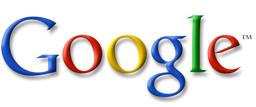 The Ethical Decision-Making Process (Cont.)
-Solution C (Compromise): The Chinese government may monitor certain Web 	sites  (with the public’s knowledge) that appear harmful and censor them as 	needed.  This is the best solution.
			-Best Case Scenario: The Internet remains relatively safe and secure and 		the people are aware and comfortable with the surveillance.
			-Worst Case Scenario: Malicious users work around Internet 			surveillance and transmit potentially harmful information.
Step 4: Everyone would be permitted to use this solution.  This solution treats people as ends rather than a means because it respects in right to privacy.
Step 5: This solution is in accord with the rights to privacy and free speech.  It is a “real world” solution that is a balanced compromise between Solutions A and B.
Step 6: This solution is not the most efficient means to the end as one cannot possibly eliminate every apparent threat on the Internet.  This solution may not produce that greatest good for the greatest number of people, but it will produce the least harm.
Step 7: This solution is the most fair and unbiased for all sides, and personally made, without pressure or outside influence from a group.
Step 8: Right and left realism, which focuses on the control and prevention of criminal actions and relative deprivation.
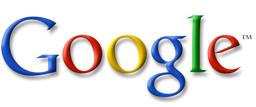 ACM Code of Ethics
This ethical issue does not follow the ACM Code of Ethics, as it does not respect the privacy of others (1.7), nor does it avoid harm to others (1.2).  In this case, the privacy of the citizens of China is violated without their knowledge, and Google’s integrity is compromised by disguising surveillance as a technical issue on Gmail’s behalf.

	Association for Computing Machinger, “ACM: Code of Ethics.”  ACM.org. <http://www.acm.org/constitution/code.html>. 17 	April 2011.
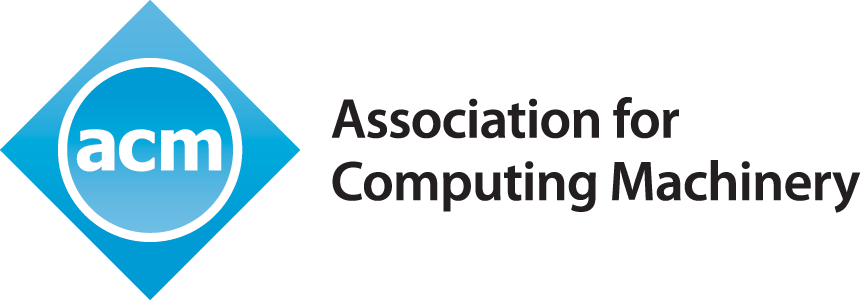